Selling Formal Insurance to the Informally Insured
Mushfiq Mobarak
Mark Rosenzweig
Yale University
Background
Formal insurance markets largely absent where they are needed
75% of the world’s poor engaged in agriculture 
90% of variation in Indian agricultural production caused by variation in rainfall
90% of Indians not covered by formal insurance
Informal risk sharing networks are important
Protects against idiosyncratic risk and perhaps aggregate risk
But risk-sharing is incomplete (Townsend 1994). Lower risk-taking by farmers than we would want
Informal risk-sharing can drive out formal insurance, given moral hazard (Arnott and Stiglitz, 1991)
2
Index Insurance
Low Demand for Formal Insurance
Income/liquidity constraints, Trust/fraud issues, 
High overhead costs (moral hazard, adverse selection)
Index-based insurance
Payment schemes based on an exogenous  publically observable index, such as local rainfall
Mitigates moral hazard and adverse selection
Arnott and Stiglitz (1991) analysis not directly relevant
Eliminates the need for in-field assessments
Basis risk (Clarke 2011)
Low Demand (Cole et al 2009, Gine and Yang 2009)
3
Setting and Approach
We design a simple index insurance contract for the Agricultural Insurance Company of India
We randomize insurance offers to 5100 cultivators and wage laborers across three states in India
Wage laborers face less basis risk than cultivators
The sub-caste (jati) is the identifiable risk-sharing network that people are born into.
We make offers to jatis for whom we have rich, detailed histories of both aggregate and idiosyncratic shocks and responsiveness to shocks.
We randomly allocate rainfall stations to some villages.
4
Research Questions
Demand for Insurance:
How does the presence of risk-sharing networks affect the demand for index insurance?
2. 	Interaction between Index Insurance with Basis Risk and Informal Risk Sharing:
How important is basis risk in affecting index insurance take-up?
3. 	Risk Taking:
How does formal index insurance affect risk-taking (in the presence of informal risk sharing)?
5
Research Questions (cont.)
Using three types of variation:
Natural variation in informal risk-sharing stemming from birth in certain sub-castes (data from 17 states)
Using census of villages (i.e. large sample for each caste)
Designed variation in index insurance offers           (3 states)
Designed variation in extent of basis risk (1 state)
6
Outline
Theory
Index insurance with basis risk embedded in a model of cooperative risk sharing (Arnott-Stiglitz 1991 and Clarke 2011)
Demand for index insurance (with basis risk) by network and effects on subsequent risk taking
(Historical) Survey Data
Characterize jatis in terms of indemnification of idiosyncratic and aggregate losses
Effect of informal insurance on risk-taking 
Field Experiment
Demand for formal insurance by different jatis
Effect of formal insurance on risk-taking
7
A-S Model of Informal Risk-sharing
Game with two identical, cooperative partners and full information
Each member faces an independent adverse event with probability P, which causes a loss d
P can be lowered by investing in a risk-mitigating technology e, but that also lowers w
If a farmer incurs a loss he receives a payment d from his partner if the partner does not incur a loss. Thus, he also pays out d if his partner incurs a loss and he does not.
Each partner chooses e and δ to maximize:
		E(U) = U0(1- P)2 + U1P2 + (1 - P)P(U2 + U3),
	where U0 = U(w) , U1 = U(w - d), U2 = U(w - δ), U3 = U(w - d  + δ).
Arnott-Stiglitz result: informal insurance could decrease risk taking.
8
Aggregate Risk and Index Insurance
Now introduce aggregate risk and index insurance (No basis risk)
Probability that an adverse event causes losses for all participants = q
Loss from aggregate shock = L 	Index insurance payout = i
Actuarially-fair index insurance premium = qi
Assume q and P are independent. 	P is now idiosyncratic risk
E(U) 	= q [U0(1 - P)2 + U1P2 + (1 - P)P(U2 + U3)]

	 + (1-q) [u0(1 - P)2 + u1P2 + (1 - P)P(u2 + u3)]

where   		U0 = U(w - L + (1 – q)i), 	U1 = U(w - d  - L+ (1 - q)i), 
		U2 = U(w - δ - L + (1 -q)i),  	U3 = U(w - d  - L + δ + (1 - q)i), 
	u0 = u(w - qi) , 		u1 = U(w - d - qi), 
	u2 = u(w - δ - qi),  		u3 = u(w - d  + δ - qi)
Proposition 2: 
If there is no basis risk and index insurance is actuarially fair, the partners will choose full index insurance.  The demand for index insurance is independent of d.
The  FOC’s for δ and i:
δ: 	q(-U2’+ U3’)P(1-P)+(1-q)(-u2’+u3’)P(1-P) = 0
i: 	q(1-q){[U0’(1-P)2+U1’P2+(U2’+U3’)P(1-P)] 
   	+ [u0’(1-P)2+u1’P2+ (u2’+u3’)P(1-P]}=0
Thus
δ * = d/2 		Optimal private individual insurance remains the same
i* = L 		Full index insurance (if actuarially fair) is optimal
So aggregate risk or index insurance does not affect optimal informal payout
Informal individual insurance does not crowd out index insurance – in the absence of basis risk
Intuition: index insurance and informal risk sharing address two separate, independent risks.
Introducing Basis Risk
Insurance company pays out when index passes a threshold
r = probability a payout is made by insurance company
q and r correlated imperfectly
Basis Risk parameter r :
r = the joint probability that there is no payout from index insurance but each community member experiences the loss L
11
Basis Risk, Index and Informal Insurance
Result 3: Basis risk reduces the demand for index insurance
Result 4:
When some actuarially fair index insurance with basis risk is purchased, 
Demand for index insurance is no longer independent of informal idiosyncratic risk sharing
12
Intuition
Consider two communities: 
‘A’ has an informal risk sharing network, ‘B’ does not
The absolute worst state (incur loss d , loss L, pay the insurance premium but receive no compensation from the contract) is worse for community B
But, greater indemnification of the idiosyncratic loss when the aggregate loss is partially indemnified by the contract lowers the utility gain from the contract
Result 5: Furthermore, the first term is larger and the second term is smaller the larger the basis risk r
With larger basis risk, the probability of the absolute worst state gets larger.
13
Implications to be Tested
When there is no basis risk, informal idiosyncratic coverage should not affect demand for formal index insurance.
With larger basis risk, indemnification against idiosyncratic risk and index insurance are complements.
Index insurance can allow more risk-taking even in the presence of informal insurance
As wage workers face less basis risk than cultivators, a reduction in basis risk will affect wage workers less than cultivators
If the informal network already provides index coverage, that can crowd out formal index insurance.
14
Setting
Advantages of data on sub-castes:
The risk sharing network is well defined (jati)
Exogenous (by birth, with strong penalties on inter-marriage (<5% marry outside jati in rural India)
Jati, not village (or geography) is the relevant risk-sharing group. Majority (61%) of informal loans and transfers originate outside the village. 
Depending on jati characteristics, both idiosyncratic and aggregate risk may get indemnified to different extents.
We have historical (REDS) data on jati identity and transfers for a large sample (17 states, N=119,709 for census, and N=7342 for detailed sample survey) in response to idiosyncratic and aggregate risks
15
Key information from 2007/8 sample
Amounts of “assistance received at time of difficulty”+ loans from relatives/friends within and outside the village in 2005/6
Monthly rainfall in each village from 1999/2000 through 2005/6
History of Village-level distress events (crop loss, pest attack, drought, cyclone/floods/hailstrorm, livestock epidemic) 1999/2000 - 2007/8
History of Household-specific distress events (fire, deaths of immediate family, health problems/accidents, crop failure, theft/robbery, dry wells) 1999/2000 - 2007/8
Amounts of losses from each event
Measures taken by household to reduce impact of events after they occurred (crop choice, improved technology, livestock immunization)
Caste, land holdings, education, occupation, detail for computing farm profits (Foster and Rosenzweig, 2011).

=> Can estimate jati responsiveness to idiosyncratic and aggregate shocks
16
17
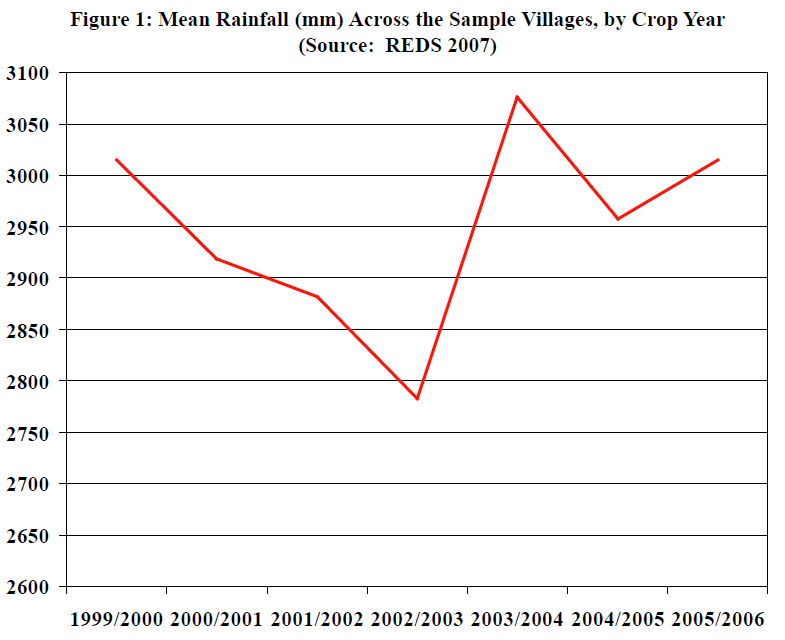 18
Randomized Field Experiment
Sample drawn from 2006 REDS census data in Andhra Pradesh, Tamil Nadu and Uttar Pradesh (63 villages, of which 21 were controls)
Households belonging to large castes (>50 households in census) so that jati- indemnification against idiosyncratic risk and aggregate risk can be precisely characterized 
Experiment:
Insurance offer randomized at caste/village level (spillovers)
Price randomized at the individual level (N=4667): 0, 10, 50 or 75% subsidy
Basis risk: 12 of 19 randomly chosen UP villages received rainfall gauge in the village itself.
19
Delayed Monsoon Onset Insurance Product 

Agricultural Insurance Company of India (AICI)

AICI offers area based and weather based crop insurance programs in almost
500 districts of India, covering almost 20 million farmers, making it one of the
biggest crop insurers in the world.

Timing and Payout Function
Rainfall measured at the block level from AWS (Automatic weather stations)
21
Identifying the strength of informal, group-based idiosyncratic and index insurance
Need to estimate the determinants of informal indemnification δ
Payment δijk made to household i in caste group j in village k in the event of a household-specific loss dijk or an aggregate village production shock ζk

	 	δijk  = ηij dijk  +ιij ζk  + μj     where ηij= η(Xj, Xij), ιij= ι(Xj, Xij )

Indemnification of shocks depends on caste and household characteristics.
What are the relevant caste-level variables that affect the ability to pool risk?
Group’s ability to indemnify risk and avoid moral hazard depends on the group’s level of resources, its ability to agree on common actions, its ability to diversify risk, and its ability to monitor.
22
Estimate the effect of informal insurance on formal index insurance demand
Compute from the estimates caste-specific (and household-specific) abilities to indemnify against
			actual individual losses: ηj = ΣηjnXjn
			aggregate shocks (index) ιij = Σ ι jnXjn

Use as determinants of formal insurance take-up
23
Estimation of ηj and ιij
Problem: 
Household losses have a caste-level component:(dijk + dj) 
Arnott-Stiglitz model indicates that risk-taking is endogenous at the sub-caste level
Other unobserved caste-level characteristics might also matter.
Solution:
Can estimate the interaction parameters ηjn and iim even after adding caste-fixed effects to eliminate, dj , μj (and any unmeasured differences across Indian states)
Cannot identify the effect of caste variables on the level of transfers, but they are not of direct interest here
Caste fixed-effects accounts for other caste unobservables such as average risk aversion or how close knit the community is on average transfers
24
Estimation (continued)
We assume individual shocks to payments εijk are uncorrelated with individual losses dijk net of the caste fixed effect   
Schulhofer-Wohl (JPE 2012) and Mazzocco and Saini (AER 2011) argue that individual losses are correlated with individual preferences for risk.  Within a caste, we’ll see more risk averse households receiving a greater transfer.  
Our coefficients are mis-estimated if castes with certain characteristics (e.g. occupational diversification) have more variable individual patterns of risk aversion. 
This could happen with say negative assortative matching – a highly risk averse and a highly risk tolerant person would pair up in a risk sharing network, and take advantage of the gains from trade in providing mutual insurance. 
However, our households are born into their caste: endogenous network formation is not an important concern.
25
Response to Aggregate Risk
26
Response to Idiosyncratic Risk
27
28
Risk-taking effects of formal index insurance (ITT estimates for Tamil Nadu)
Compare treated sample to control sample
Control sample: in villages and jatis not receiving offer (N=648)
No possibility of spillovers
Measures of risk-taking: crop choice
Average return and resistance to drought of planted rice varieties
Based on perceived qualities of 94 different rice varieties planted in prior seasons rated on three-category ordinal scale
29
30
31
Test of Result 1: Are higher levels of ex post protection against idiosyncratic losses in cooperative risk-sharing schemes associated with more conservative investments and thus lower average incomes?
32
Conclusions
Informal networks lower the demand for formal insurance only if the network covers aggregate risk.
When formal insurance carries basis risk, informal risk sharing can be a complement to formal insurance
Formal insurance enables households to take more risk, and assists in income growth.
Landless laborers’ livelihoods are weather dependent, and they also demonstrate a strong demand for insurance, especially relative to cultivators living farther away from rainfall stations.
33
Extra slides
34
E(U) 	= (r - ρ)[U0(1 - P)2 + U1P2 + (1 - P)P(U2 + U3)]
	 	+ ρ[u0(1 - P)2 + u1P2 + (1 - P)P(u2 + u3)]
		+ (q + ρ - r)[U4(1 - P)2 + U5P2 + (1 - P)P(U6 + U7)]
		+ (1 - q - ρ)[u4(1 - P)2 + u5P2 + (1 - P)P(u6 + u7)],
 


where   
U0 = U(w - L + (1 - q)αL), 	U1 = U(w - d  - L+ (1 - q)αL), 
U2 = U(w - δ - L + (1 -q)αL), 	U3 = U(w - d  - L + δ + (1 - q)αL), 
U4 = U(w  + (1 - q)αL), 		U5 = U(w - d  + (1 - q)αL), 
U6 = U(w - δ + (1 - q)αL), 	U7 = U(w - d  + δ + (1 - q)αL), and
u0 = u(w - L(1 - qα)) , 		u1 = U(w - d - L(1 - qα)), 
u2 = u(w - δ - L(1 - qα)),	 u3 = u(w - d  + δ - L(1 - qα)), 
u4 = u(w - qαL), 		u5 = U(w - d - qαL), 
u6 = u(w - δ - qαL), 		u7 = u(w - d  + δ - qαL).
The index for yield and drought resistance is
Ili = Σaisσls/Σais
Where 
l  is drought resistance or yield
σls  = fraction of all farmers rating rice variety s “good” with respect to the characteristic l
ais=acreage of rice variety s planted by farmer I
Median rice portfolio: 57% “good” for yield, 63% “good” for tolerance
Only 5% of farmers planted varieties considered “good” for yield by all
Only 9% of farmers planted varieties considered “good” for droughtresilience by all farmers
36
Estimating equation:
Ili = gωlωi + gωlηωiηj + gωlιωiιj + xijg + gj + εij
Where
ωi=1 if the index insurance product was offered to the farmer
gj = caste fixed effect
εij is an iid error
Model suggests that
gωl>0 for l=drought resistance
gωl<0 for l=yield
37